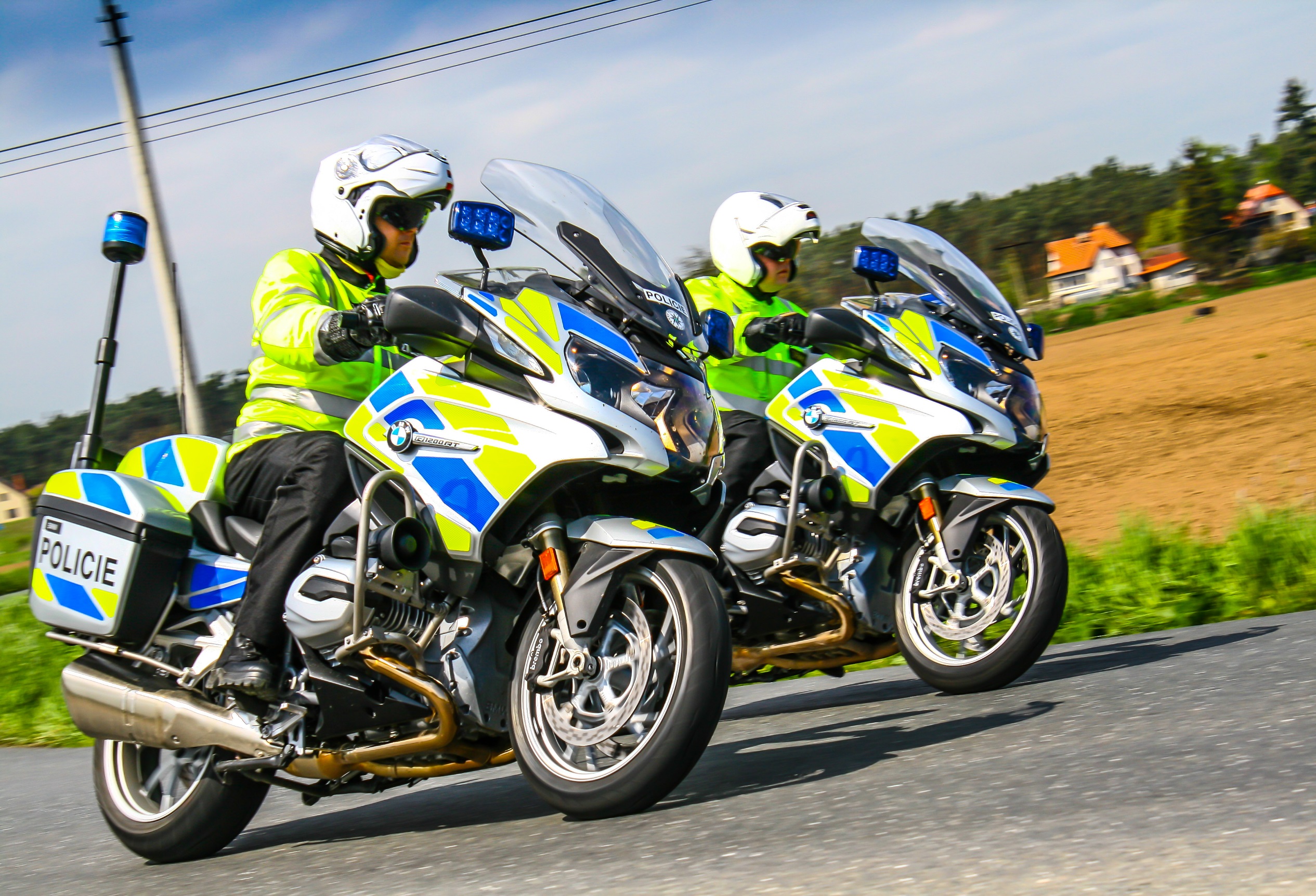 Je dopravní prostor bezpečný i v noci?
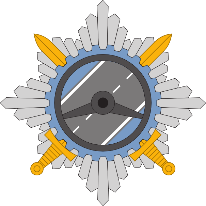 pplk. Sabina BURDOVÁ
Policejní prezidium ČR
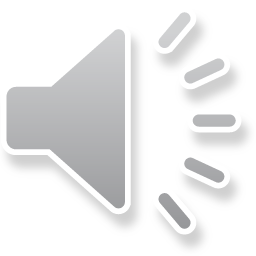 1
Ředitelství služby dopravní policie
BEZPEČNÝ DOPRAVNÍ PROSTOR
je takový dopravní prostor, který dokáže velmi účinně eliminovat vznik dopravních nehod a pokud k nim i přesto dojde, snížit závažnost jejich následků.
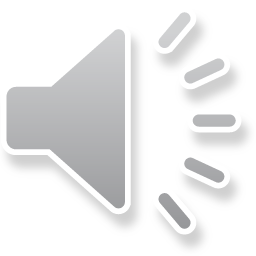 2
BEZPEČNÝ DOPRAVNÍ PROSTOR
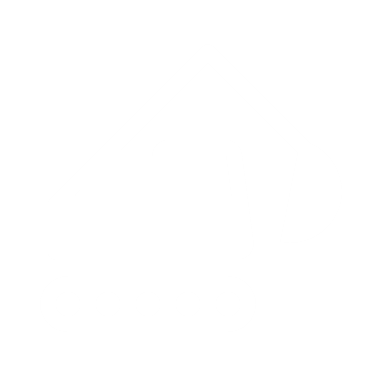 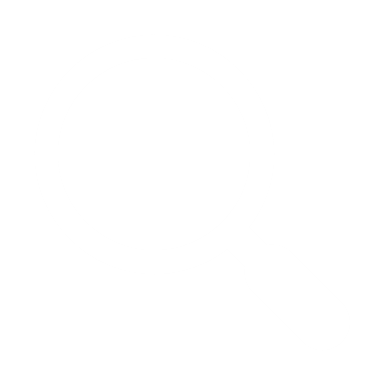 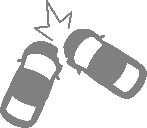 realizace nízkonákladových dopravně inženýrských opatření
postupná výstavba či přestavba stávajících nevyhovujících stavebních a dopravně technických parametrů pozemních komunikací na principech odpouštějící a samovysvětlující komunikace
bezpečnostní audit pozemních komunikací a prohlídky pozemních komunikací
systematické odstraňování míst častých dopravních nehod
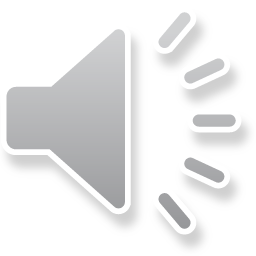 3
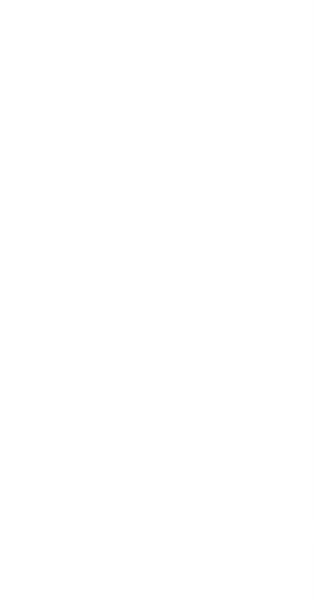 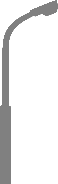 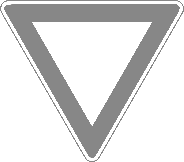 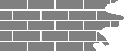 VZNIK DOPRAVNÍ NEHODY
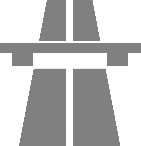 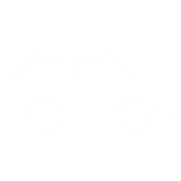 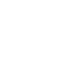 stav pozemní komunikace
stav vozidla
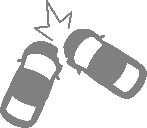 chování řidiče
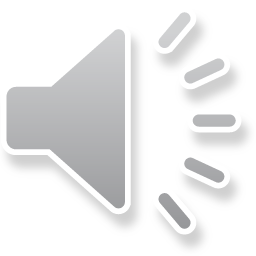 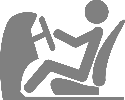 4
systematické odstraňování míst častých dopravních nehod
[Speaker Notes: Na vznik dopravní nehody samozřejmě nemá vliv pouze stav pozemní komunikace, 
ale také chování řidiče a technický stav vozidla. 
Dopravní nehoda je tak zpravidla výsledkem interakce těchto faktorů mezi sebou navzájem.]
FAKTORY USNADŇUJÍCÍ VZNIK A ZHORŠUJÍCÍ NÁSLEDKY NEHOD
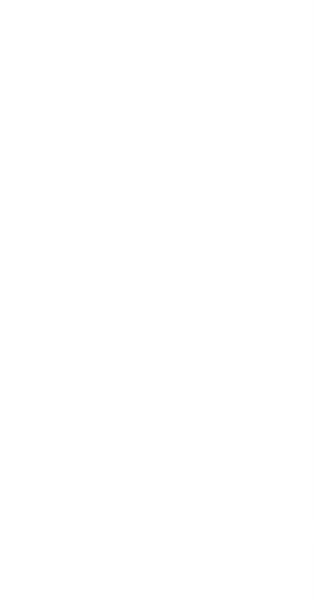 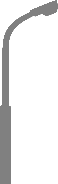 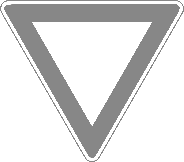 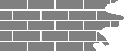 NEVHODNÉ ŠÍŘKOVÉ USPOŘÁDÁNÍ
PŘEKÁŽKY NA VOZOVCE
PSYCHOLOGICKÁ PŘEDNOST
úpravy v dělícím pásu proti psychologické přednosti, potlačení psychologické přednosti pomocí vodorovného dopravního značení …
úpravy spočívající ve zúžení jízdních pruhů, zřizování pruhů pro cyklisty, parkovacích pásů, zelených pásů, dělících ostrůvků. Počet jízdních pruhů má odpovídat dopravním nárokům
stojící vozidla, kontejnery, popelnice, sloupy veřejného osvětlení …
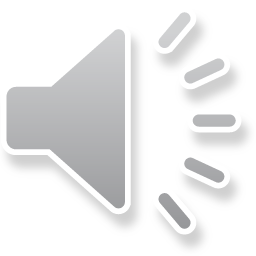 5
FAKTORY USNADŇUJÍCÍ VZNIK A ZHORŠUJÍCÍ NÁSLEDKY NEHOD
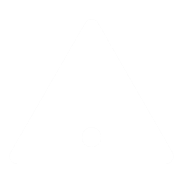 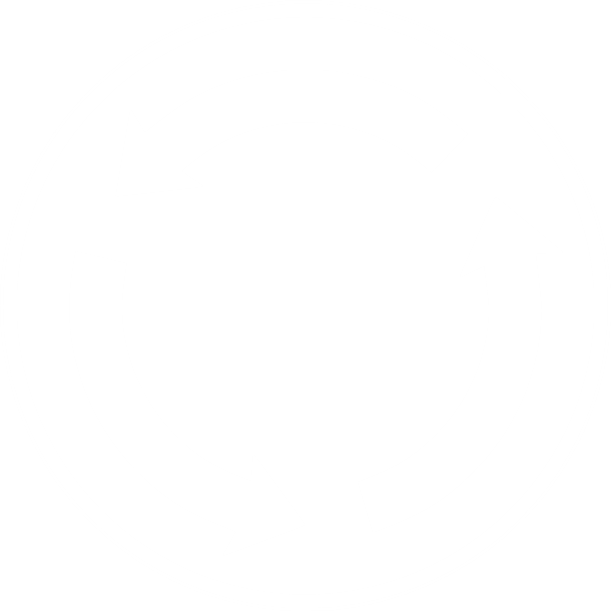 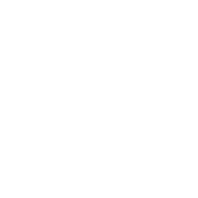 ZMĚNA POČTU PRUHŮ PŘED/ZA KŘIŽOVATKOU
NÁHLÉ ZMĚNY VEDENÍ PRUHŮ
VELKÉ KOLIZNÍ PLOCHY KŘIŽOVATEK
odstranění (nebo řádné vyznačení) náhlých změn vedení jízdních pruhů za vypuklými výškovými oblouky či jinými překážkami rozhledu
u křižovatek je třeba vyloučit změnu počtu nebo polohy jízdních pruhů před a za křižovatkou
úpravy velkých ploch křižovatek zřízením okružních křižovatek, úpravy křižovatek pečlivě zpracovaným vodorovným dopravním značením …
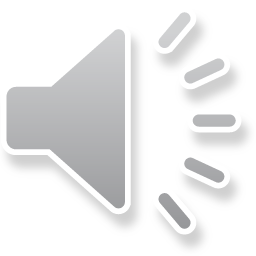 6
FAKTORY USNADŇUJÍCÍ VZNIK A ZHORŠUJÍCÍ NÁSLEDKY NEHOD
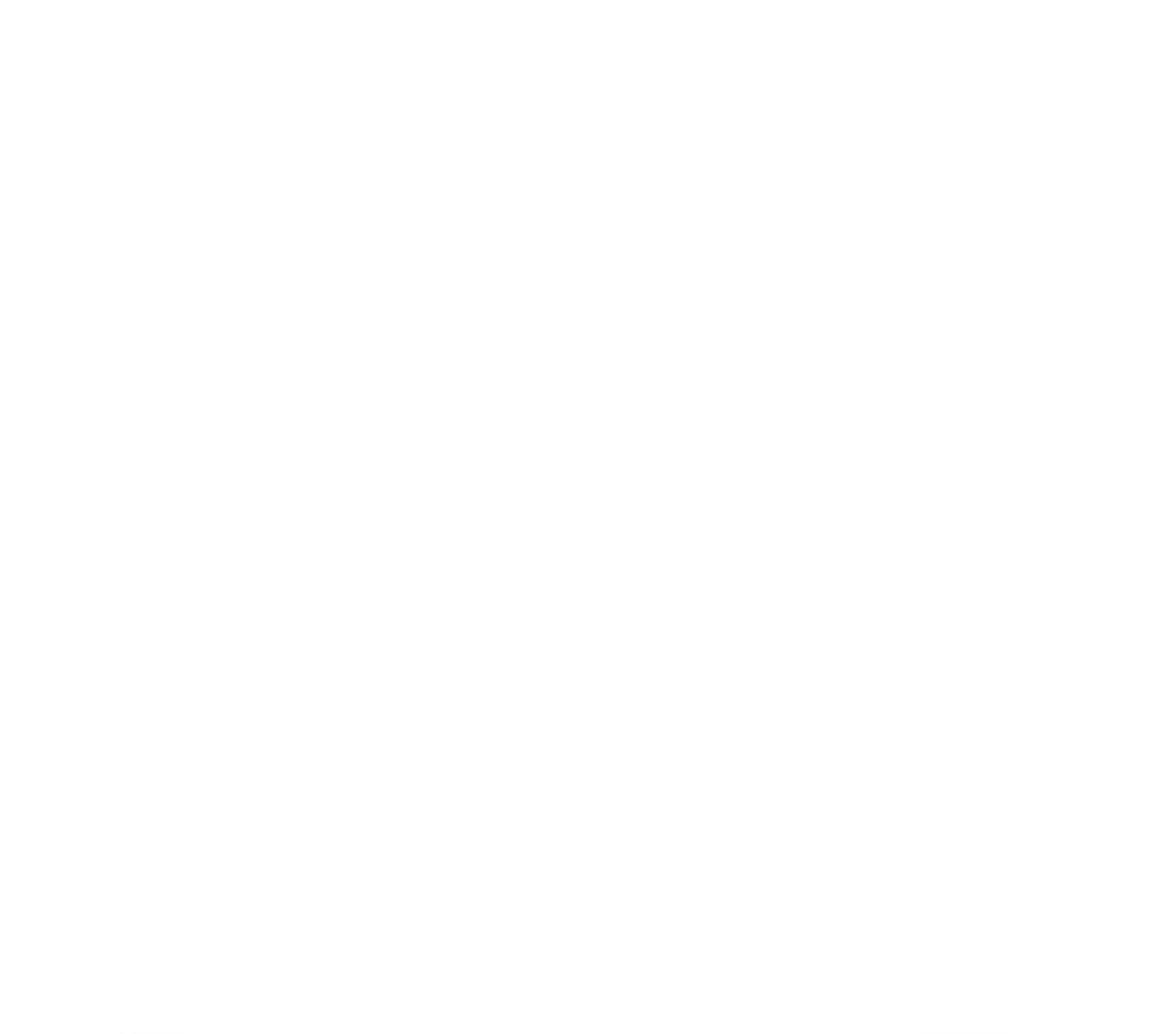 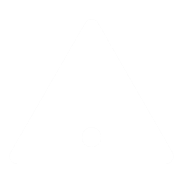 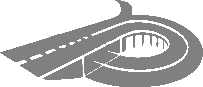 NEVHODNÉ SMĚROVÉ / VÝŠKOVÉ VEDENÍ TRASY
NÁHLÉ ZMĚNY POVRCHU NEBO ŠÍŘKOVÉHO USPOŘÁDÁNÍ
NEVHODNÉ USPOŘÁDÁNÍ KŘIŽOVATEK
úpravy v radiálním připojení, v jednoduchých úpravách při zalomené přednosti
v oblasti směrových prvků je třeba se soustředit na nehomogenitu trasy – malý poloměr směrového oblouku po delší přímé trase, nutnost lokálního snížení jízdní rychlosti, směrový oblouk „utahující“ je třeba odstranit
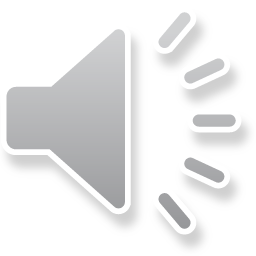 7
FAKTORY USNADŇUJÍCÍ VZNIK A ZHORŠUJÍCÍ NÁSLEDKY NEHOD
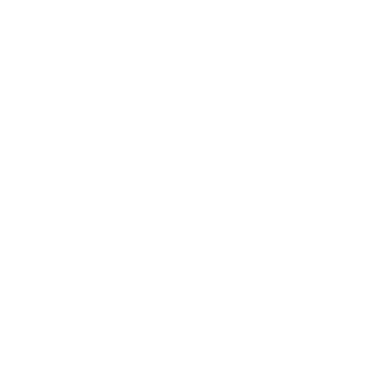 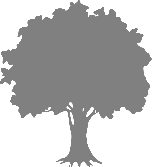 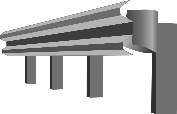 PEVNÉ PŘEKÁŽKY
PŘEKÁŽKY V ROZHLEDU
NEDOSTATEČNÉ
- CHYBĚJÍCÍ VEŘEJNÉ OSVĚTLENÍ
odstraňování nebo ochrana překážek, pečlivé umisťování svislého dopravního značení…
odstraňování nebo ochrana pevných překážek, používání nových, méně agresivních technologií podpěrných konstrukcí, např. u velkoplošných svislých dopravních značek …
výrazně zvyšuje bezpečnost provozu  osvětlením nehodových míst, přechodů a křižovatek odlišným osvětlením – barevně, intenzitou, umístěním osvětlení všech ostrůvků usměrňujících dopravní proudy a zpomalujících vjezd do uzavřené osady
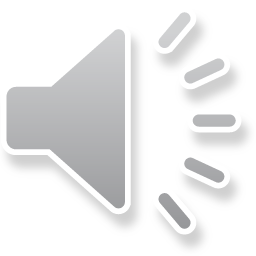 8
FAKTORY USNADŇUJÍCÍ VZNIK A ZHORŠUJÍCÍ NÁSLEDKY NEHOD
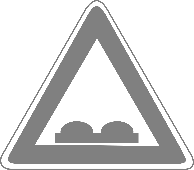 POVRCH VOZOVKY 
A DOPRAVNÍ ZNAČENÍ
aleje, vyjeté koleje, špatný povrch vozovky, výtluky, příčné vlny, podélné vyjeté koleje a zejména hluboké prosedliny z nesprávně hutněných přechodových oblastí za opěrami mostů, chyby v dopravním značení, nevhodné pozadí dopravních značek, schizofrenní dopravní značení …
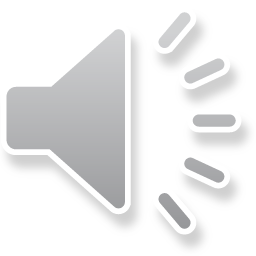 9
NEJČASTĚJŠÍ NEDOSTATKY INTRAVILÁNOVÝCH KOMUNIKACÍ
1
úzké nebo chybějící chodníky
absence stavebních prvků pro usnadnění přecházení
2
stejné šířkové uspořádání komunikace jako v extravilánu
3
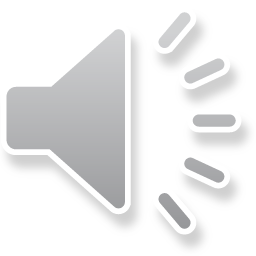 10
ZÁKLADNÍ UKAZATELE – POČET NEHOD
(1999)
225 690
(2005)
199 262
(2019)
107 572
(1979)
82 040
94 794
(2020)
(1966)
66 045
74 815
64 358
(2009)
(1982)
42 412
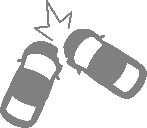 (1967)
35 842
(1961)
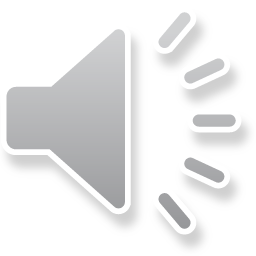 11
VÝVOJ DOPRAVNÍ NEHODOVOSTI V ROCE 2020
ZÁKLADNÍ UKAZATELE – NÁSLEDKY NEHOD
(1969)
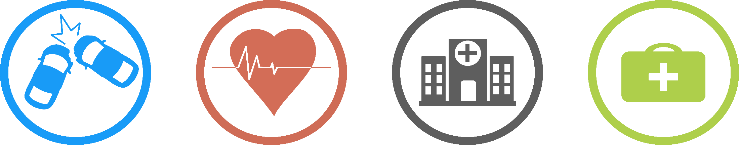 1 758
(1994)
1 473
(1961)
(2007)
1 192
1 123
956
(2006)
766
(1987)
502
(1964)
(1969)
460
(2017)
(2020)
9 225
9 258
(1961)
7 400
(1997)
6 632
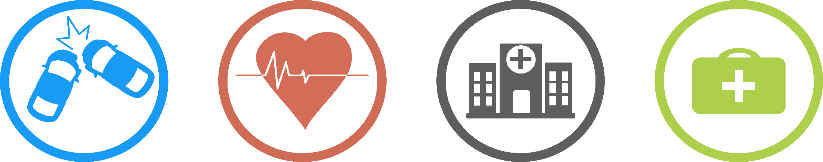 3 456
2 823
(1987)
(2010)
1 807
(2020)
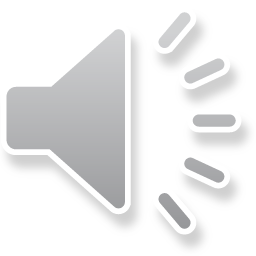 12
VÝVOJ DOPRAVNÍ NEHODOVOSTI V ROCE 2020
STŘET S PEVNOU PŘEKÁŽKOU
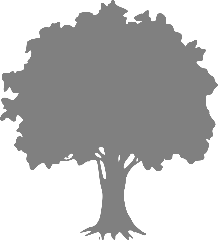 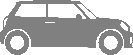 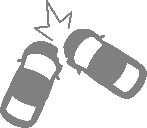 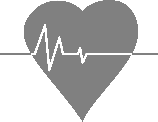 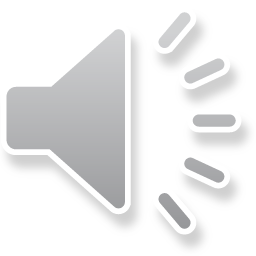 13
VÝVOJ DOPRAVNÍ NEHODOVOSTI V ROCE 2020
STŘET S PEVNOU PŘEKÁŽKOU
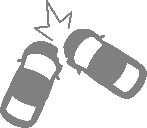 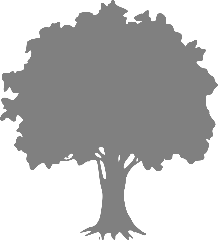 18,9 %
12,9 %
13,5 %
11,2 %
11,3 %
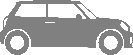 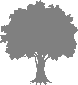 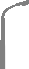 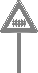 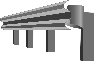 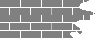 5,1 %
6,0 %
8,5 %
14,5 %
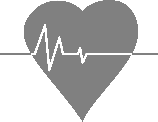 55,6 %
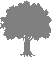 strom
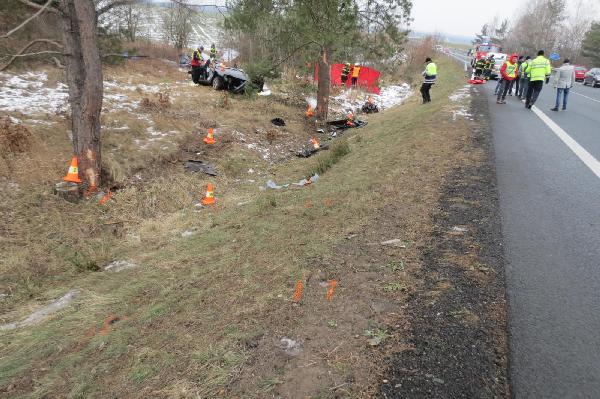 65
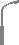 sloup – telefonní, veřejného osvětlení, el. vedení
(-28)
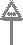 sloupek dopravní značky, odrazník, patník …
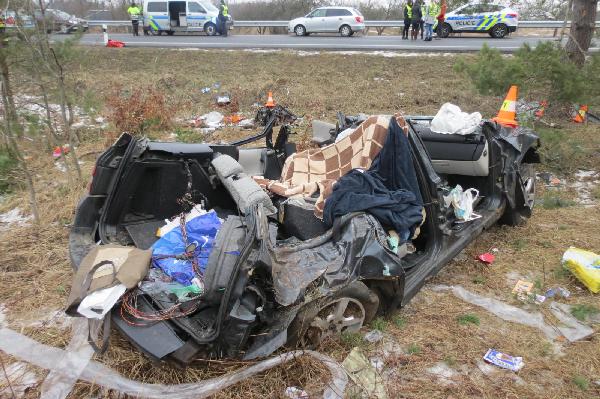 svodidlo
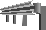 zeď, pevná část mostů, podjezdů, tunelů apod.
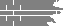 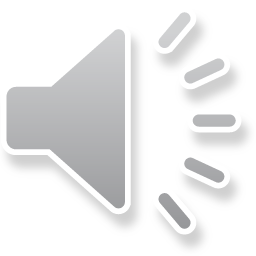 14
VÝVOJ DOPRAVNÍ NEHODOVOSTI V ROCE 2020
SRÁŽKY S CHODCEM
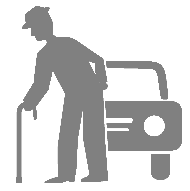 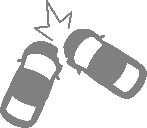 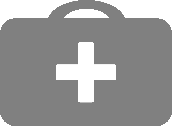 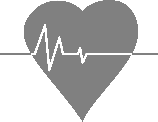 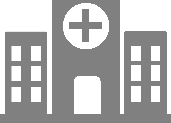 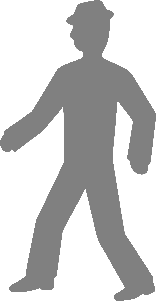 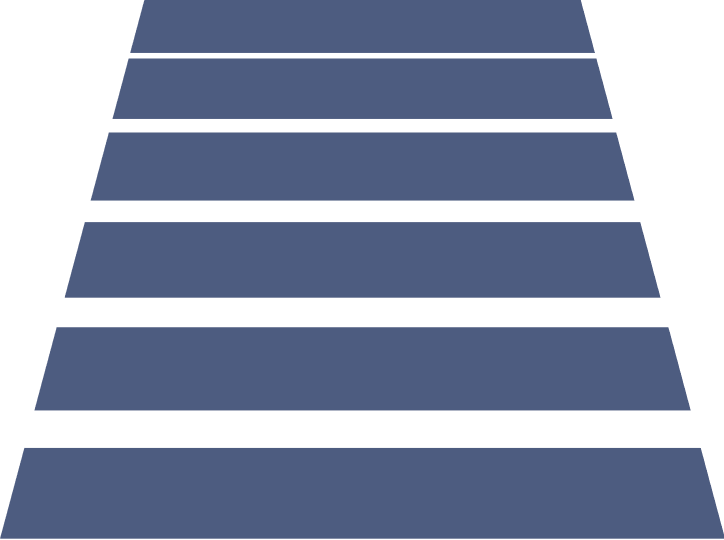 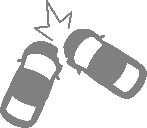 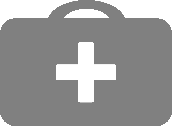 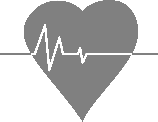 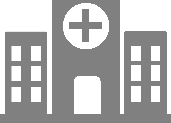 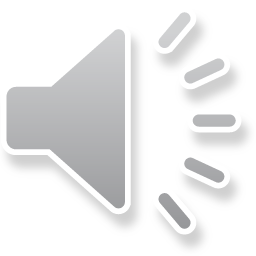 15
VÝVOJ DOPRAVNÍ NEHODOVOSTI V ROCE 2020
37
44
55
45
44
49
58
66
48
53
USMRCENÍ CHODCI
PODLE DENNÍ DOBY
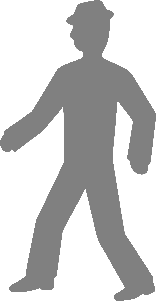 den
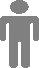 2020
noc
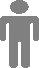 2019
2018
2017
2016
PODLE MÍSTA
MIMO OBEC ZA SNÍŽENÉ VIDITELNOSTI
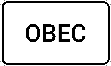 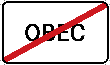 23
2020
2019
29
den, zhoršená
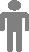 2018
29
noc, nezhoršená
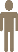 2017
27
noc, zhoršená
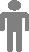 2016
28
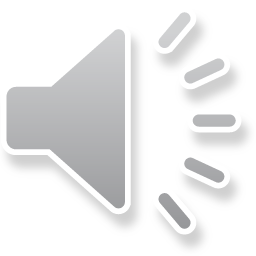 16
VÝVOJ DOPRAVNÍ NEHODOVOSTI V ROCE 2020
VLIV ÚROVNĚ HLADINY OSVĚTLENÍ NA DOPRAVNÍ NEHODOVOST
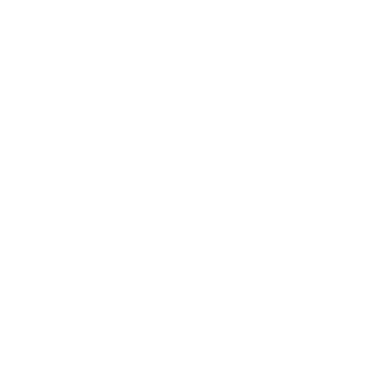 Člověk prostřednictvím svého zraku získává asi 80 až 90% všech informací o prostředí, které ho obklopuje. Platí přímá úměra, že SE ZVYŠUJÍCÍ SE OSVĚTLENOSTÍ STOUPÁ TAKÉ INFORMAČNÍ VÝKON. 
Veřejné osvětlení je důležitou a nedílnou součástí technické infrastruktury obcí a měst, která slouží nejen uživatelům pozemních komunikací uvnitř intravilánu, ale také obyvatelům těchto měst.
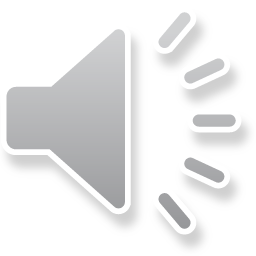 17
Místo DN a viditelnost 2016 - 2020
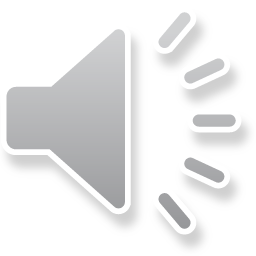 18
Místo DN a viditelnost 2016 - 2020
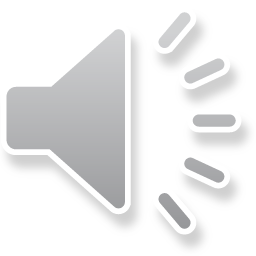 19
Usmrcení chodci v noci v obci dle druhu komunikace
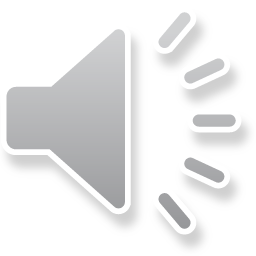 20
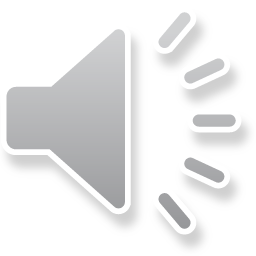 21
Usmrcení chodci podle denní doby
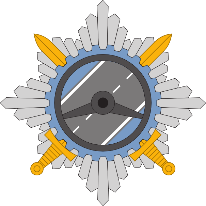 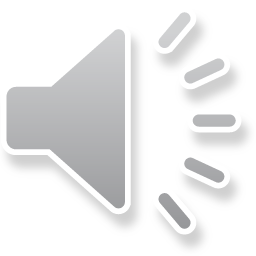 22
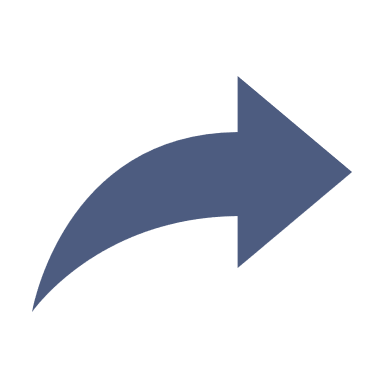 V rámci Evropské unie (EU) patří Česká republika (ČR) na poslední místa stupnice úrovně bezpečnosti silničního provozu, neboť v porovnání s ostatními členy EU klesají v ČR počty nejzávažnějších následků dopravních nehod pomalejším tempem.
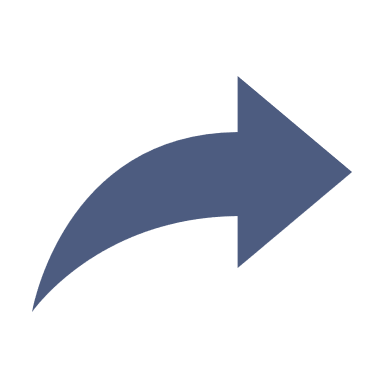 Nejvýraznější je tento trend u nejzranitelnějších účastníků silničního provozu, jako jsou cyklisté a chodci.
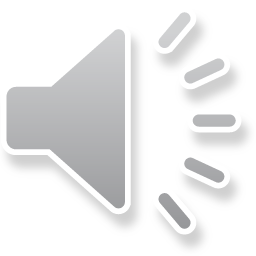 23
KAUZUISTIKA
K dopravní nehodě, střetu chodce s osobním vozidlem, došlo dne 19. listopadu 2018 v 18:20 hodin v obci T., okres N. J., na silnici II. třídy č. 464 tak, že řidič řídil své osobní motorové vozidlo Škoda Octavia Combi ve směru jízdy od B. na V., za snížené viditelnosti (soumrak), se plně se nevěnoval řízení a nepřizpůsobil rychlost jízdy na takovou vzdálenost na kterou má rozhled tak, aby byl schopen zastavit vozidlo, po projetí pravotočivé zatáčky již na rovném úseku v místě u rodinného domu čp. 209, přehlédl po pozemní komunikaci jdoucího chodce, do kterého v pravém jízdním pruhu přední části vozidla narazil. V důsledku nárazu chodec utrpěl těžká poranění neslučitelná se životem, kterým i přes zásah RLP B. na místě podlehl. 
Po projetí pravotočivé zatáčky není komunikace osvětlena. V rohu zahrady rodinného domu čp. 210, u oplocení zahrady rodinného domu čp. 209 vpravo, se nachází sloup s elektrickým vedením, na kterém není umístěno pouliční osvětlení. Funkční pouliční osvětlení se nachází ve vzdálenosti 33,1 m od počátku oplocení rodinného domu čp. 209. Veřejné osvětlení je umístěno na sloupu s elektrickým vedením, vpravo komunikace v zahradě. Od rohu zahrady rodinného domu čp. 209, směrem na B., je první funkční pouliční osvětlení ve vzdálenosti 29,2 m. Je umístěné také vpravo komunikace, na sloupu s elektrickým vedením. Tedy vzdálenost od prvního veřejného funkčního osvětlení k dalšímu funkčnímu veřejnému osvětlení je 62,3 m. Na levé straně komunikace se nenachází žádné veřejné pouliční osvětlení.
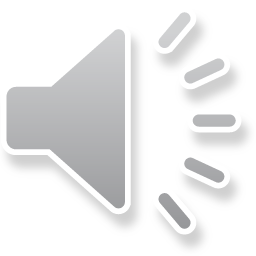 24
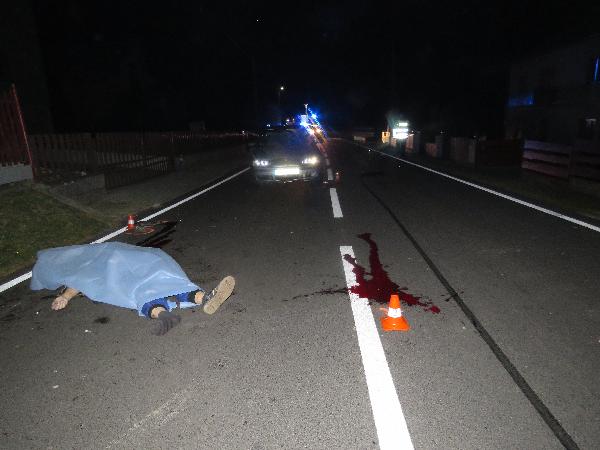 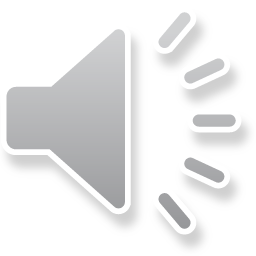 25
Dne 24. října 2018 v 07:00 hod. řídil řidič osobní automobil ŠKODA FABIA COMBI, se kterým jel v uzavřené obci L. (okr. O.) a to po hlavní sil.č. I/56 ul. Hlučínské ve směru jízdy od O. směrem k obci H., kdy na rovném, přímém úseku sil. č. I/56 v km 24,861 u zastávky BUS s označením Chovatelská z důvodu silného deště přehlédl, že po vyznačeném přechodu pro chodce se pohybuje chodec, který sil. ul. Hlučínskou přecházel v pohledu jízdy řidiče zleva doprava a došlo ke střetu přední části vozidla Škoda Fabia s pravým bokem těla chodce, který po tomto nárazu narazil do čelního skla a střechy vozidla, na kterém se nacházely kovové příčníky a poté dopadl na vozovku před přijíždějící vozidlo ŠKODA FABIA druhého řidiče jedoucího za vozidlem prvního řidiče. Ke střetu mezi vozidly nedošlo. Z místa dopravní nehody byl chodec převezen vozidlem RZS do FN Ostrava na odd. urgentního příjmu. Dle ošetřujícího lékaře utrpěl chodec těžké poranění hlavy, nyní se nachází v umělém spánku, kdy předpokládaná doba léčení se bude pohybovat v řádech měsíců. Chodec posléze na následky dopravní nehody v nemocnici zemřel.
V době dopravní nehody tma, déšť, vozovka osvětlena sloupy veřejného osvětlení, které se v pohledu jízdy prvního řidiče jedoucího po ul. Hlučínské v obci L. ve směru od O. směrem k obci H. nachází vlevo vedle ul. Hlučínské a to ve vzdálenosti 86,6 m , 56,7 m, 26,6 m před VBM. Vyznačený přechod pro chodce na místě nehody je z obou stran osvětlen sloupy VO a ve vzdálenosti 61,1 m za VBM směrem k obci Hlučín se nachází dvojitý sloup VO se SDZ č. P2. První řidič uplatňoval oslnění předními světlomety stojícího autobusu v zastávce BUS s názvem Chovatelská a to v zastávce vedoucí směrem k obci O.
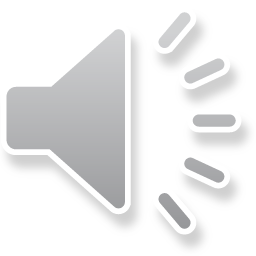 26
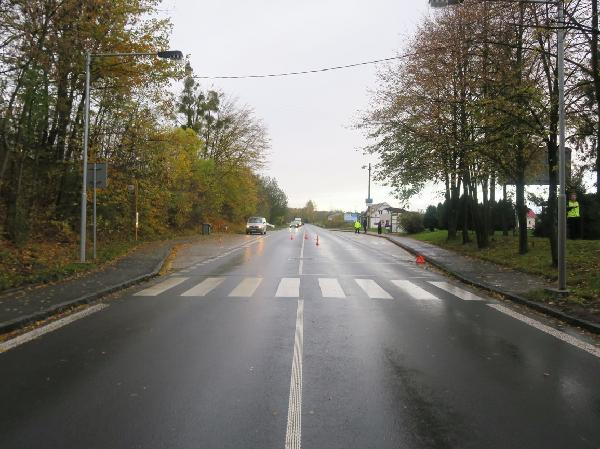 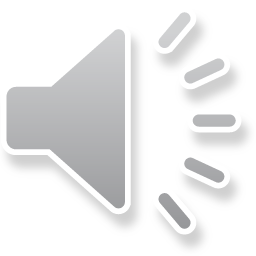 27
ZÁVĚR
Pozemní komunikace, ať už se jedná o cesty, stezky, místní komunikace, silnice či dálnice, jsou stále velmi důležitými spojeními mezi obcemi, městy, státy, po kterých migrují lidé za prací, za obchodem či za lepším životem.
Vývoj v silničním stavitelství jde neustále dopředu, vyvíjí se stále novější technologie a postupy. Jsou činěny kroky, které vedou k větší bezpečnosti všech účastníků silničního provozu, ať už se jedná o technické novinky v oblasti vybavení vozidel, zavádění nových bezpečnostních prvků na pozemních komunikacích v rámci zklidňování dopravy či eliminace silničního motorového provozu z historických center měst. Také dnes se vybírají stejně jako ve středověku mýta za používání určitých silnic, přitom však ani dnes se nepoužívají výnosy z mýta pouze k účelu, ke kterému měly sloužit a to jest k údržbě těchto silnic a jejich dobudování.
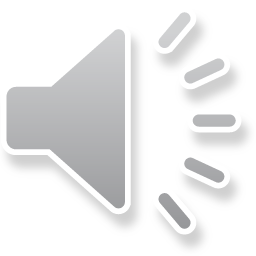 28
BEZPEČNÝ DOPRAVNÍ PROSTOR
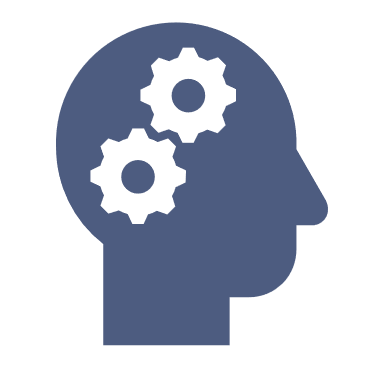 kdo je odpovědný za bezpečný dopravní prostor?
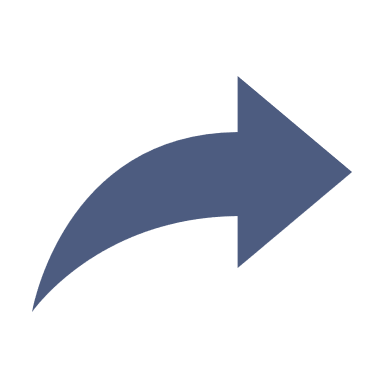 a jak může ovlivnit bezpečnost a plynulost silničního provozu?
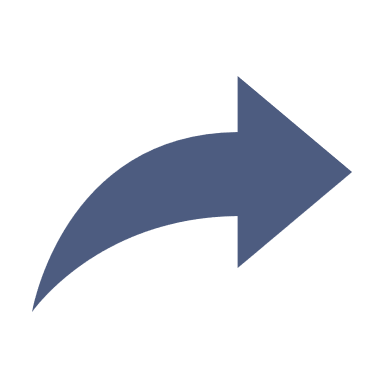 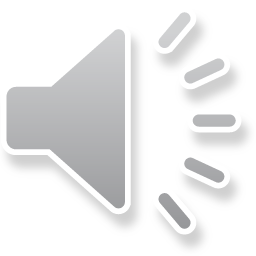 29
DĚKUJI 
ZA POZORNOST
pplk. Sabina BURDOVÁ
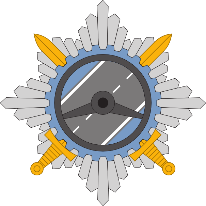